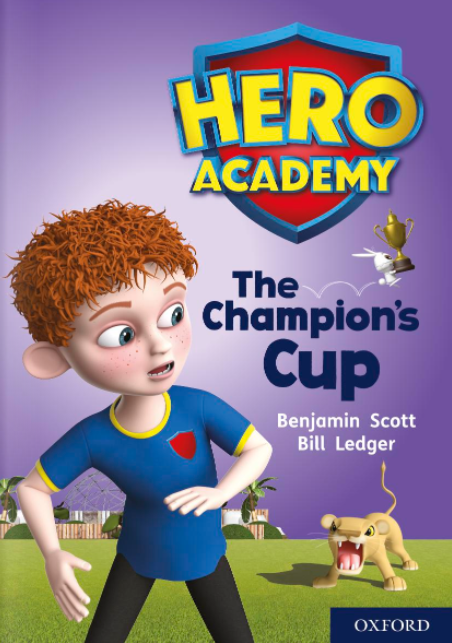 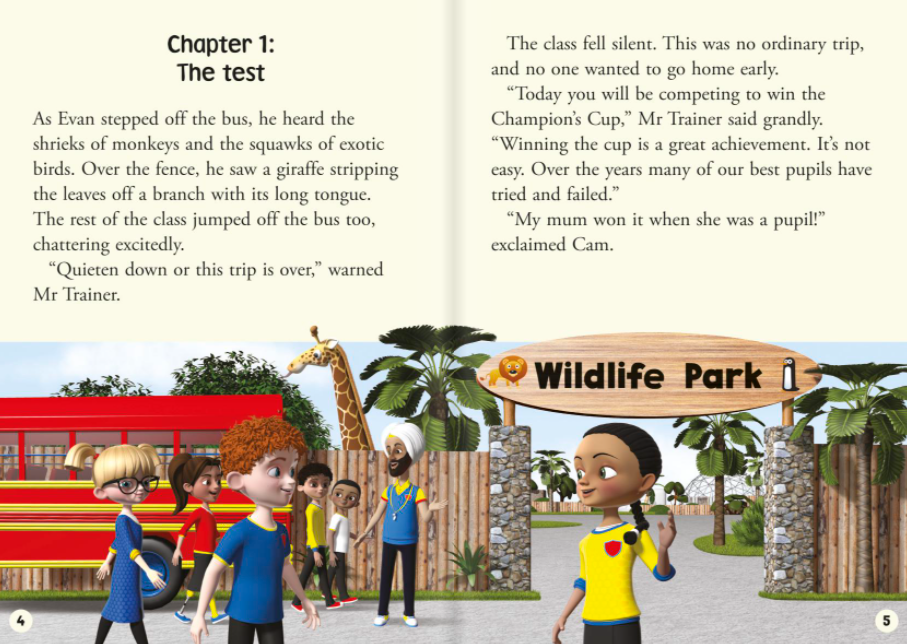 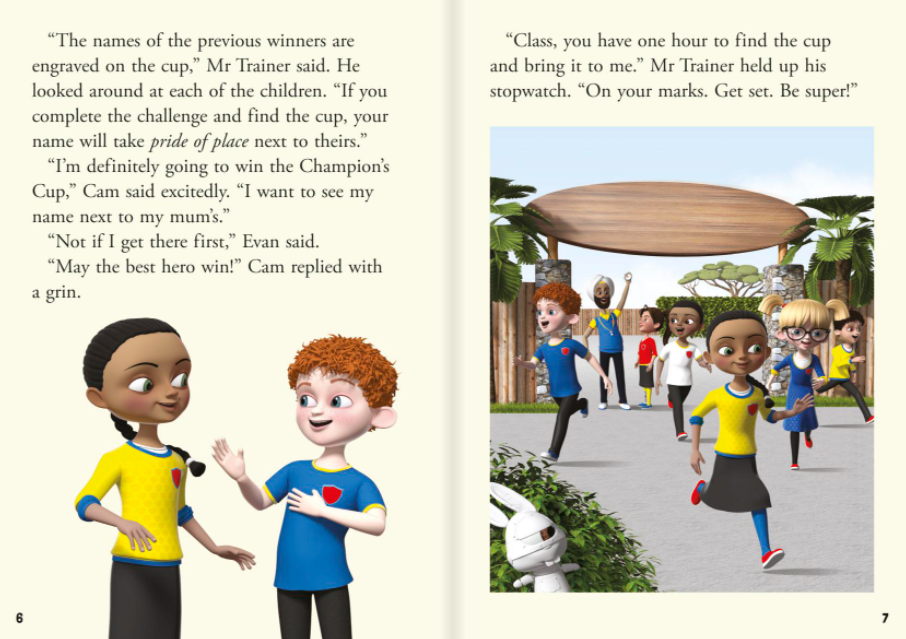 Learning intent: to clarify vocabulary in context